BlockPy
A Dual Block/Text Programming Environment for Python
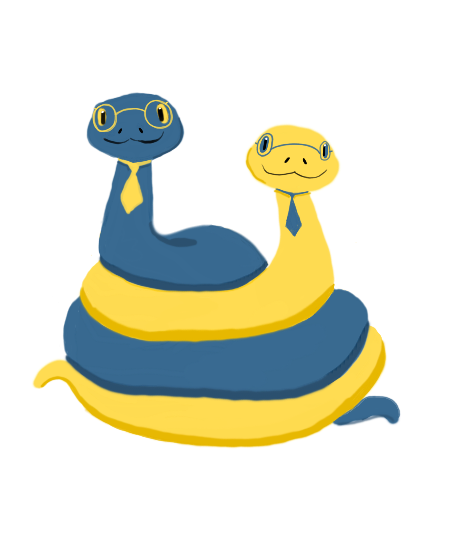 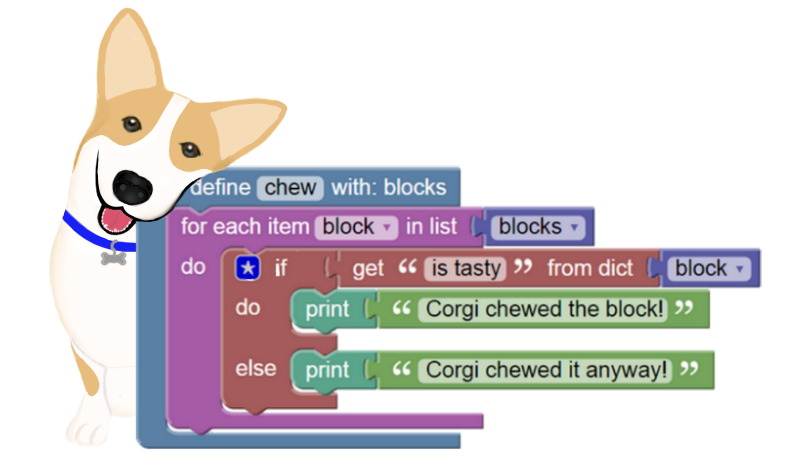 https://www.blockpy.com
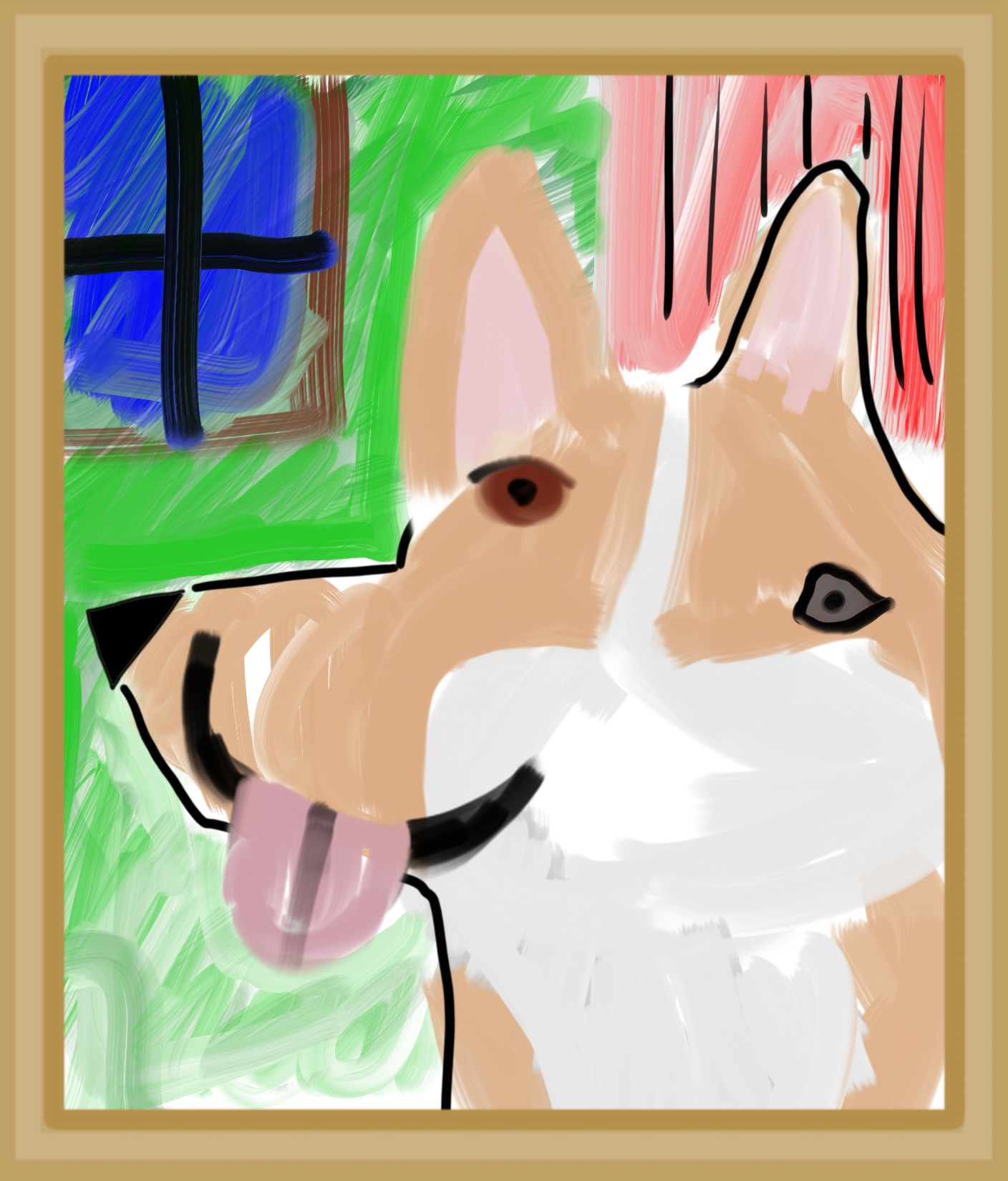 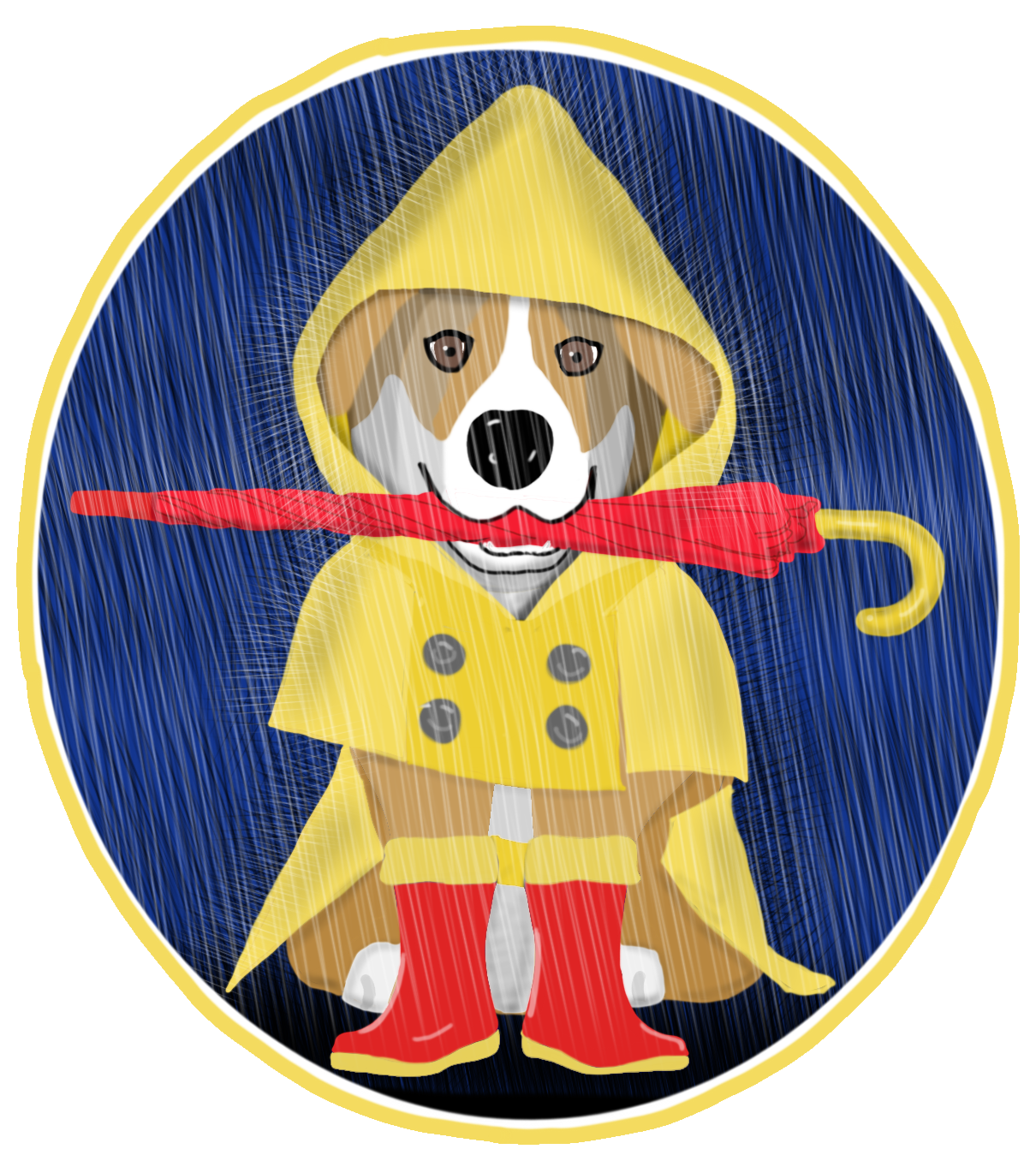 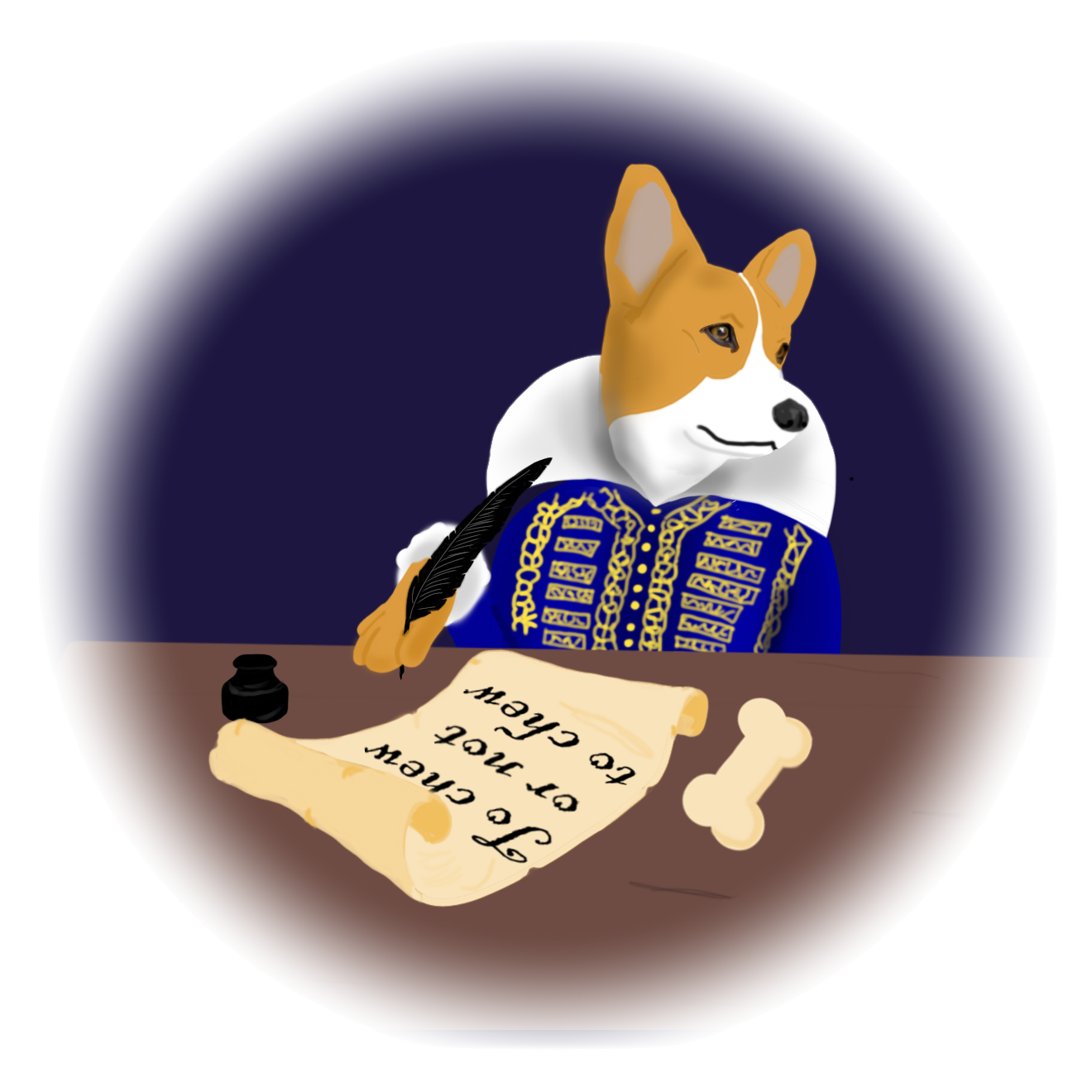 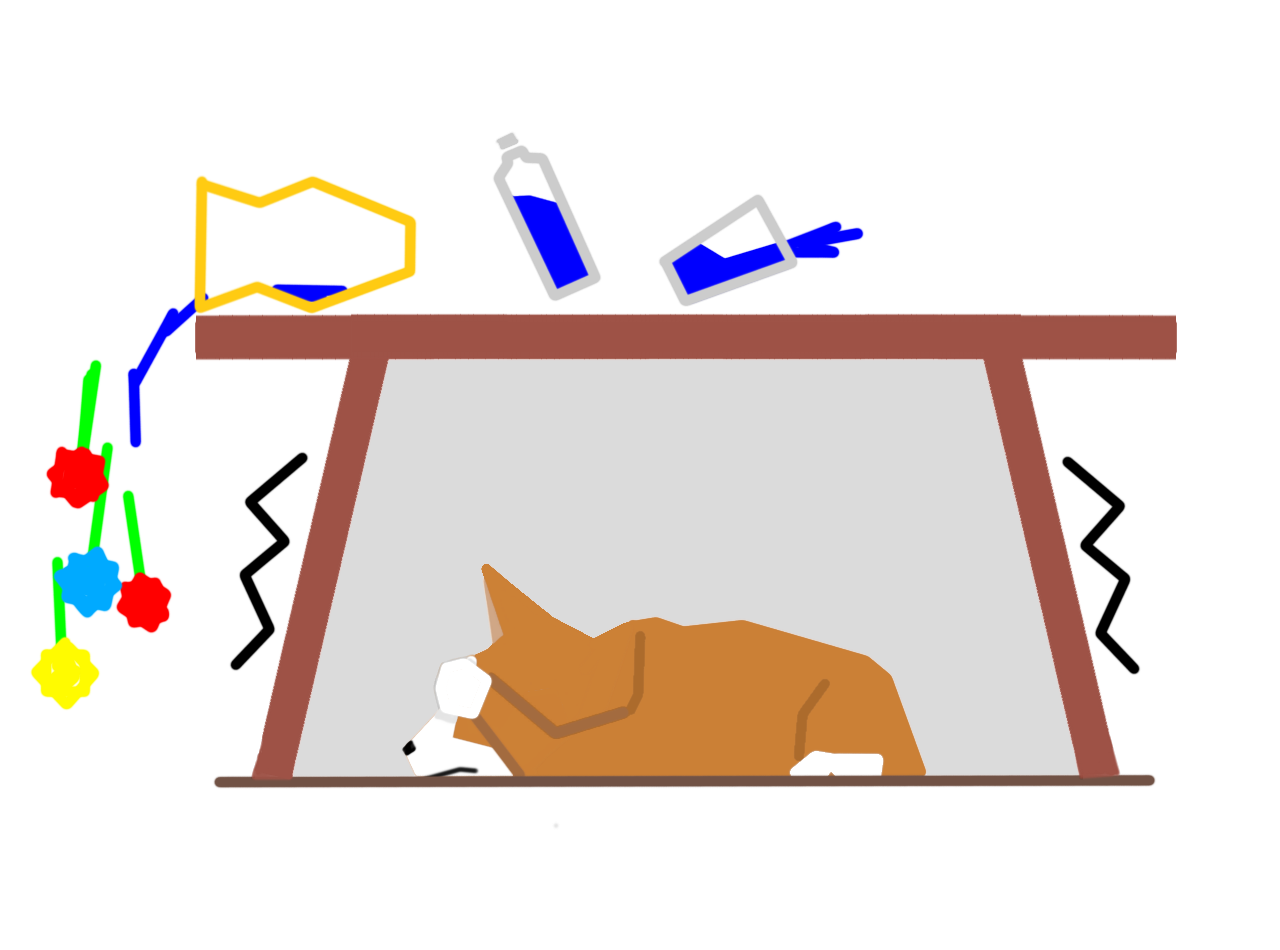 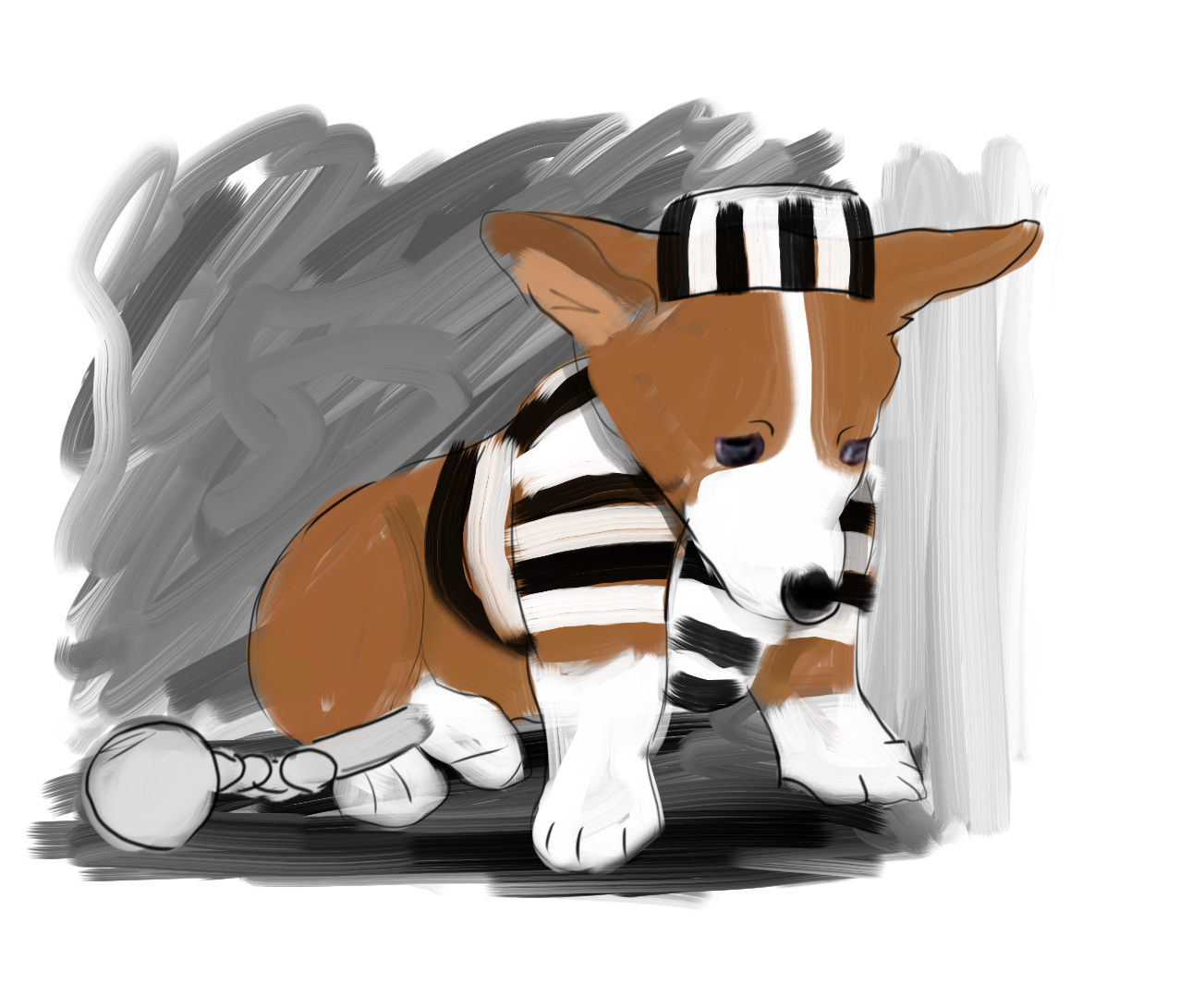 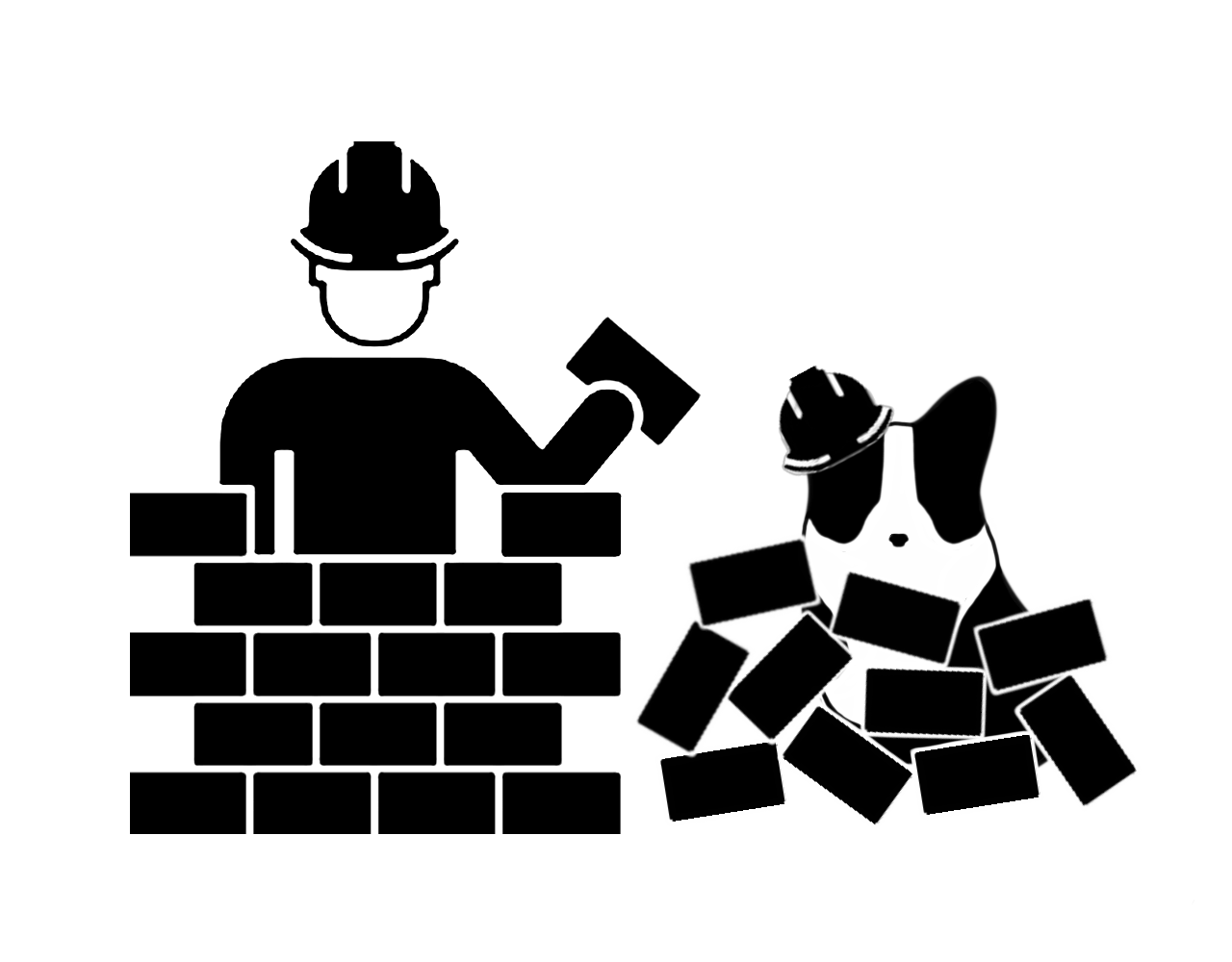 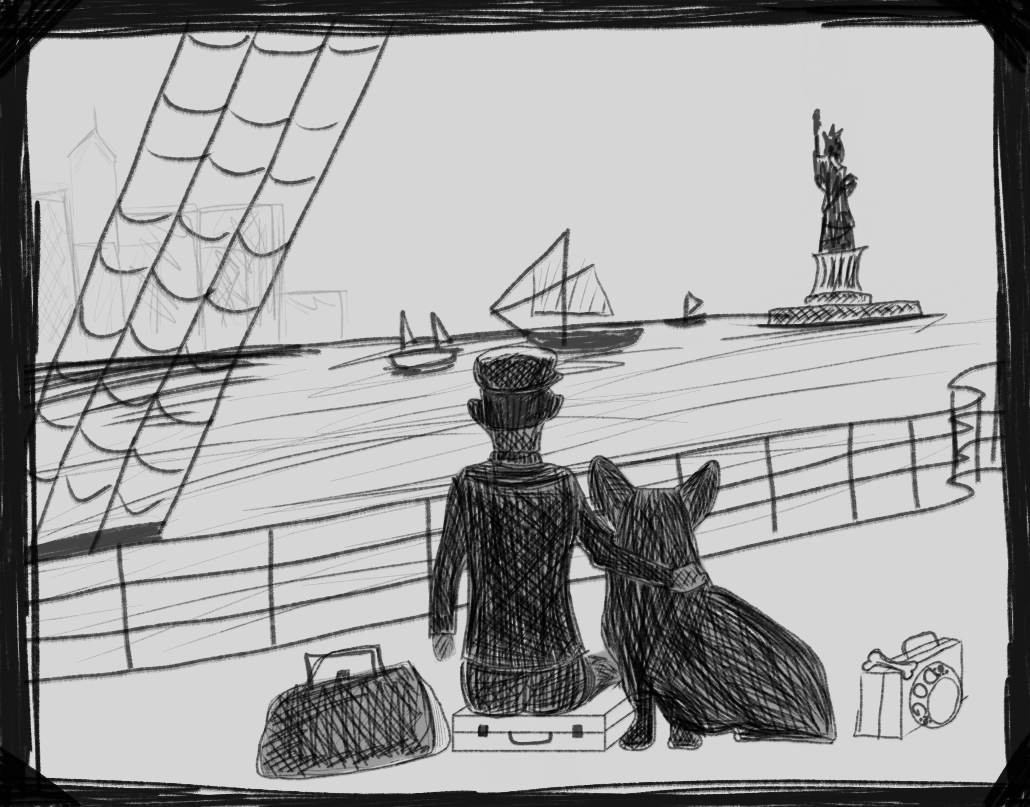 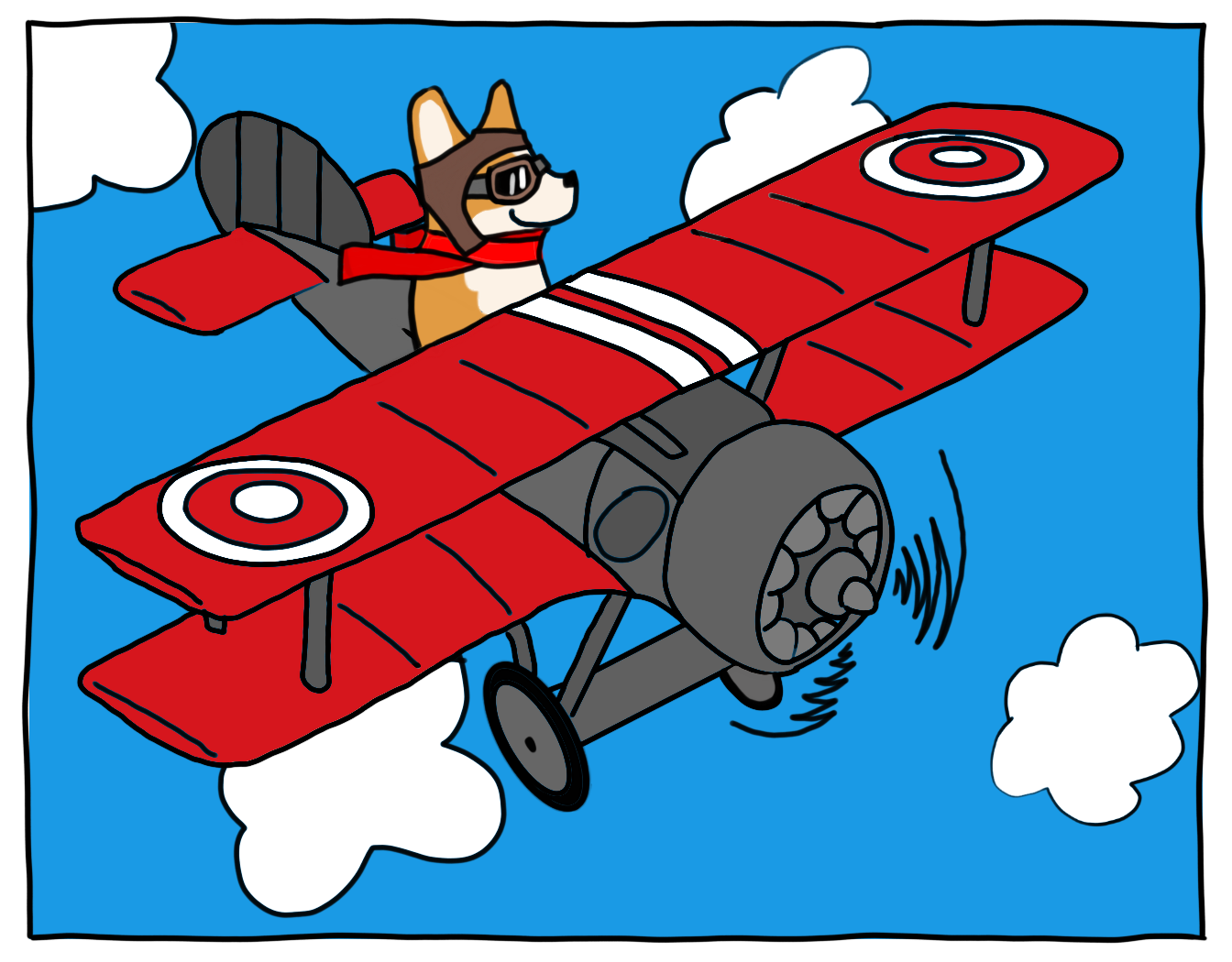 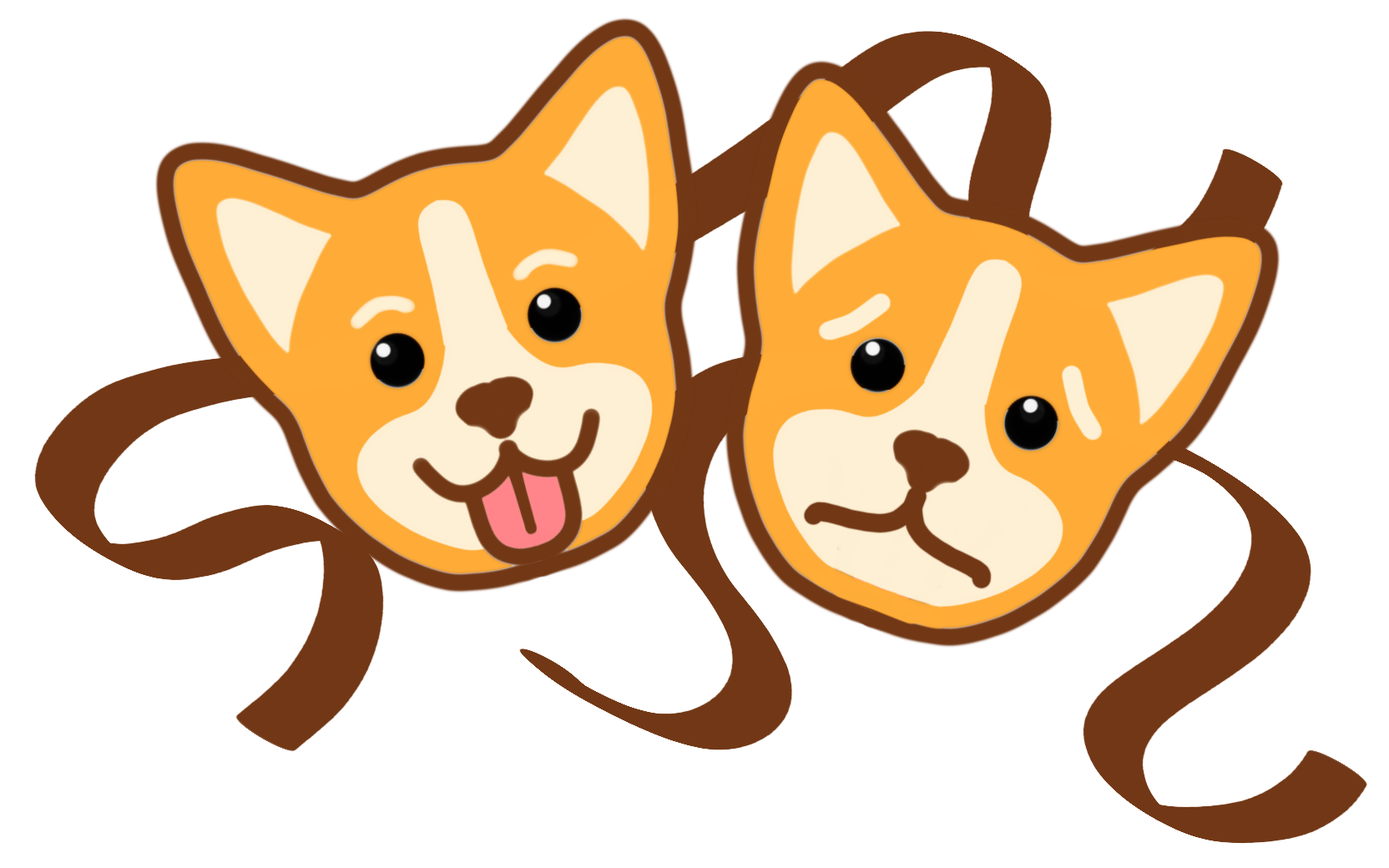 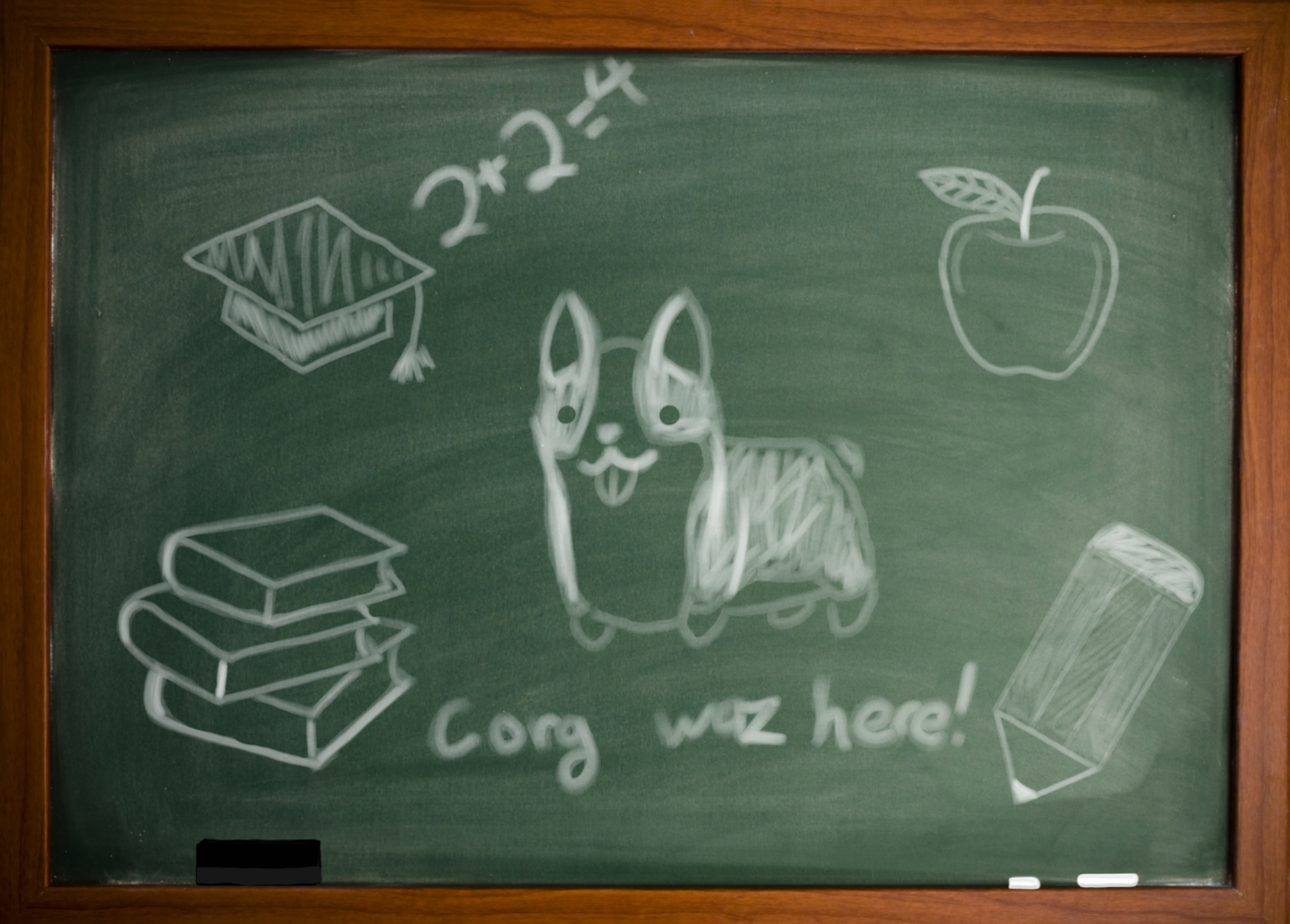 Education
Books
Artwork
Earthquakes
Crime
Theater
Weather
Airlines
Immigration
Construction
CORGIS
The Collection Of Really Great, Interesting, Situated Datasets
See the full 40+ collection at
https://think.cs.vt.edu/corgis
BlockPy
A Dual Block/Text Programming Environment for Python
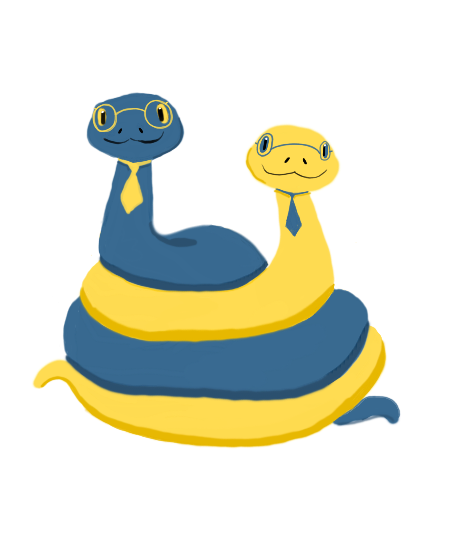 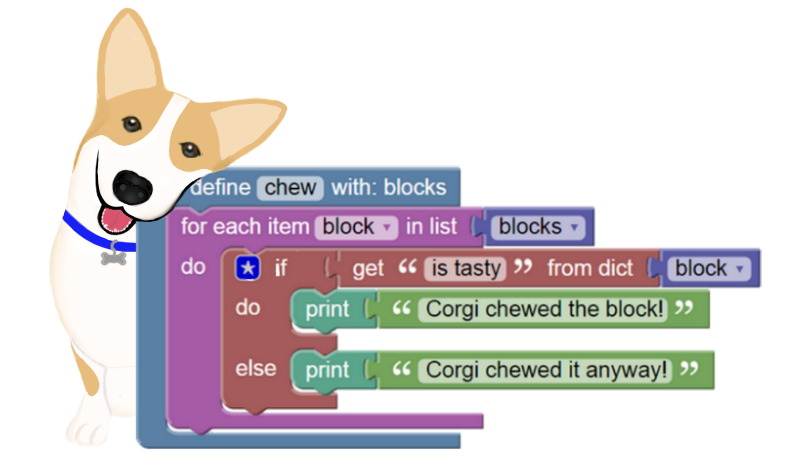 https://www.blockpy.com
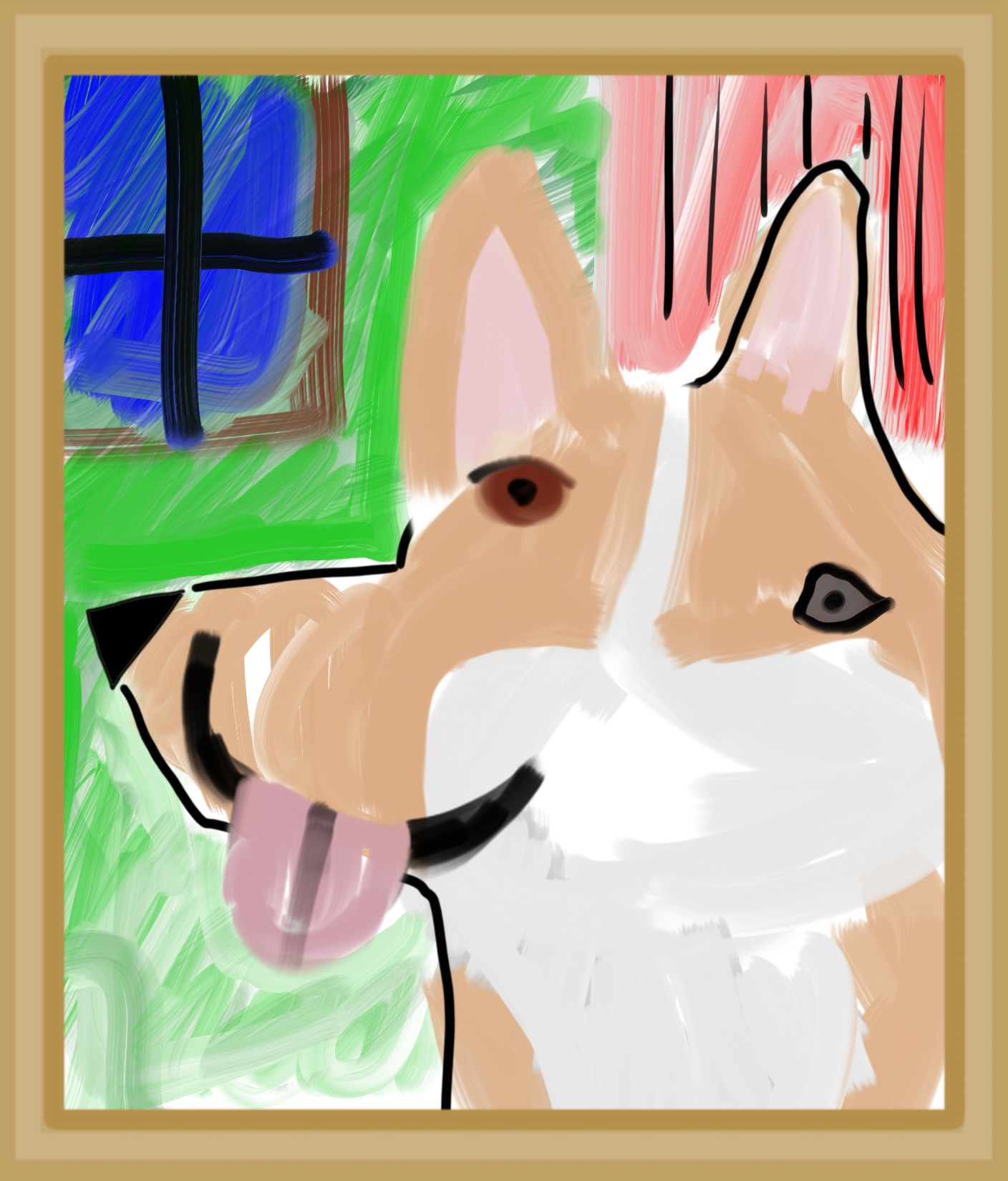 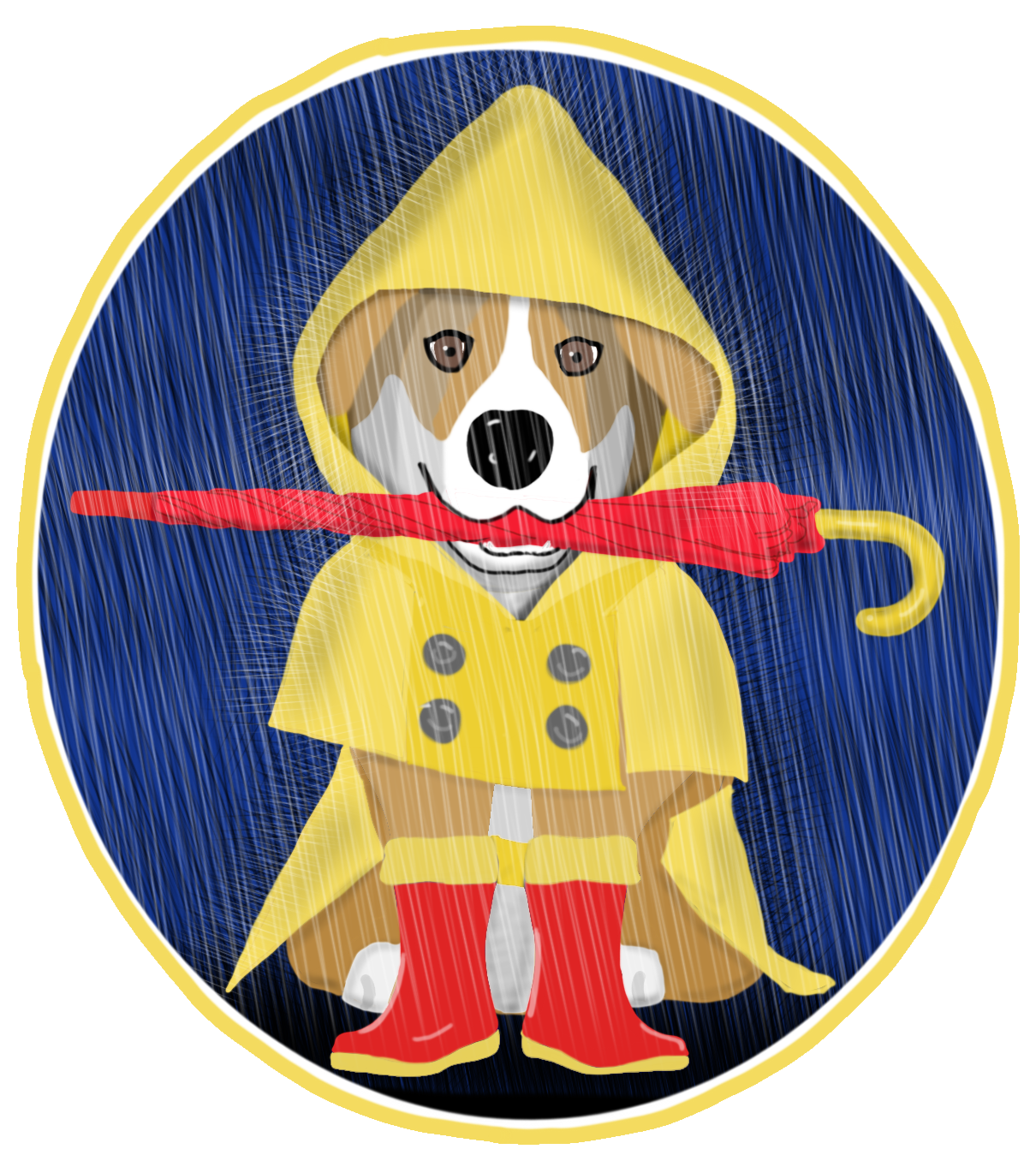 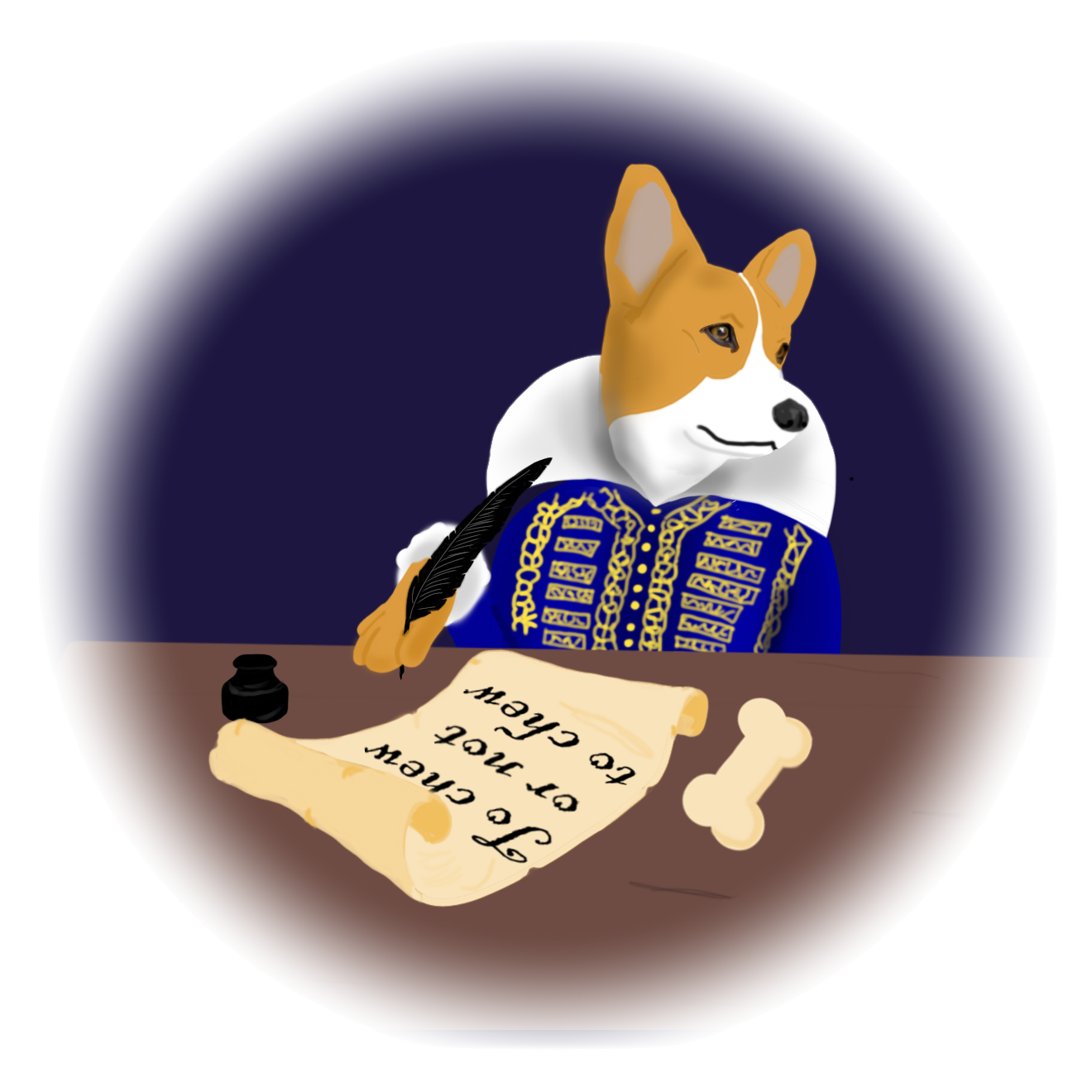 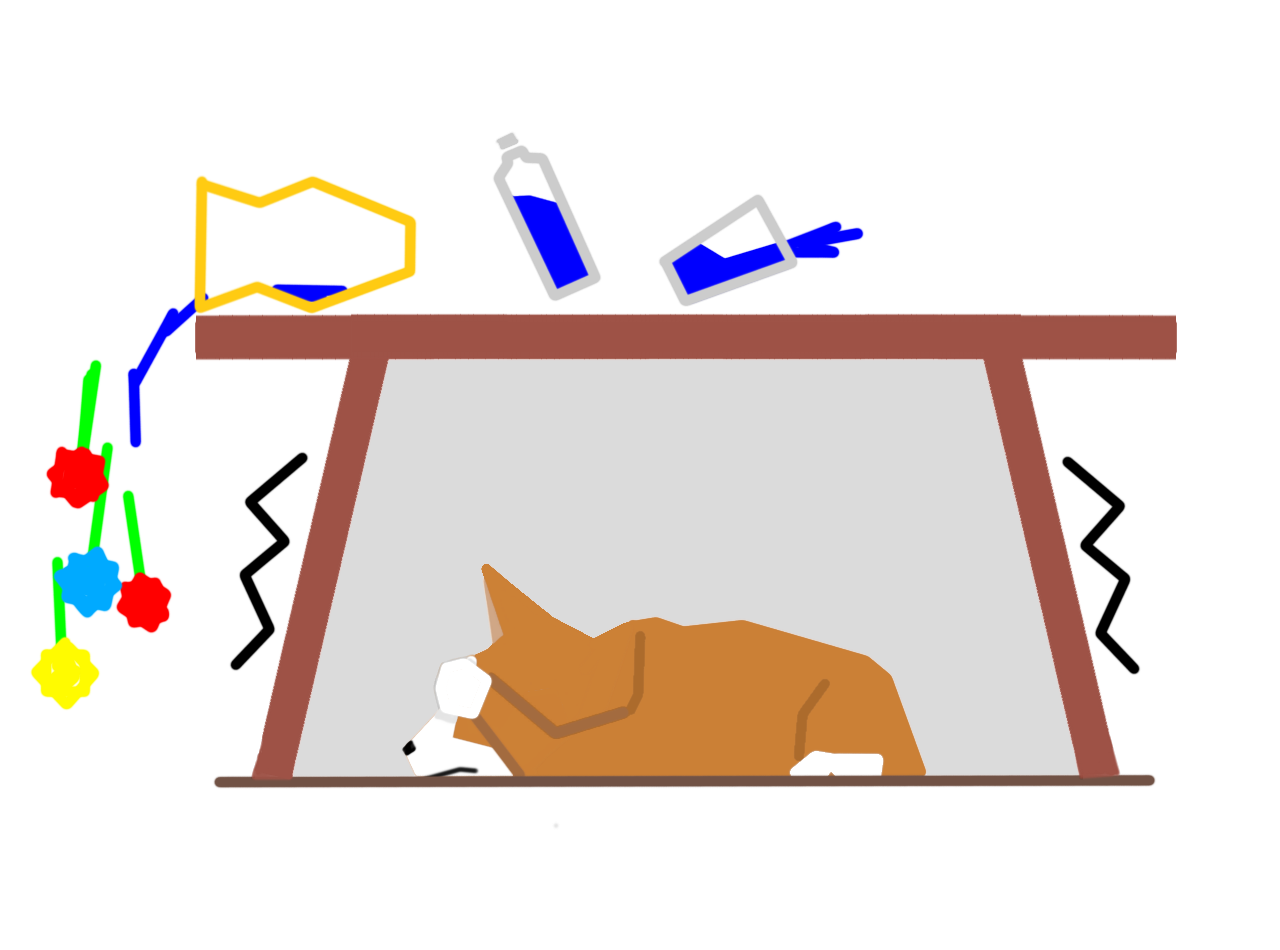 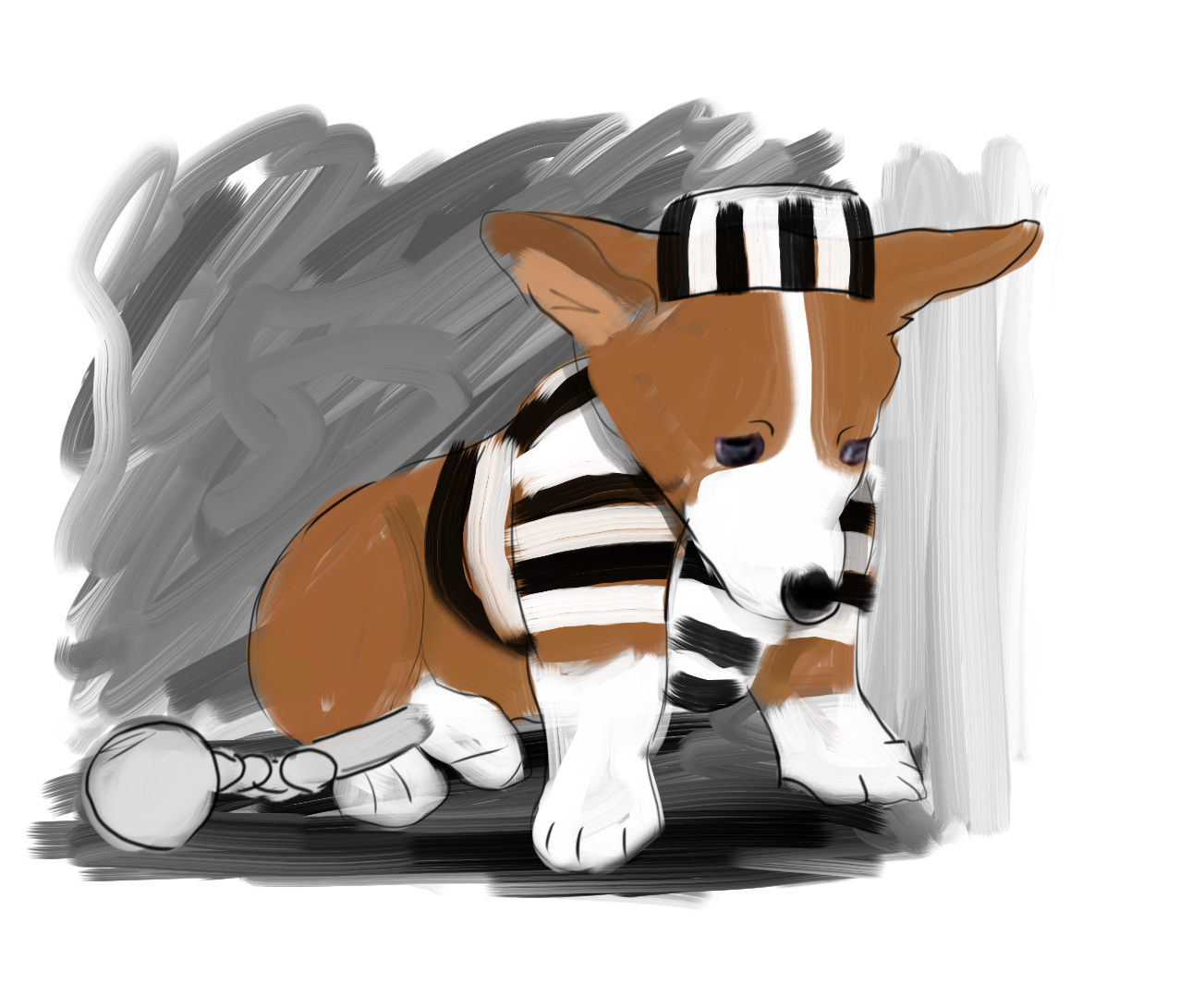 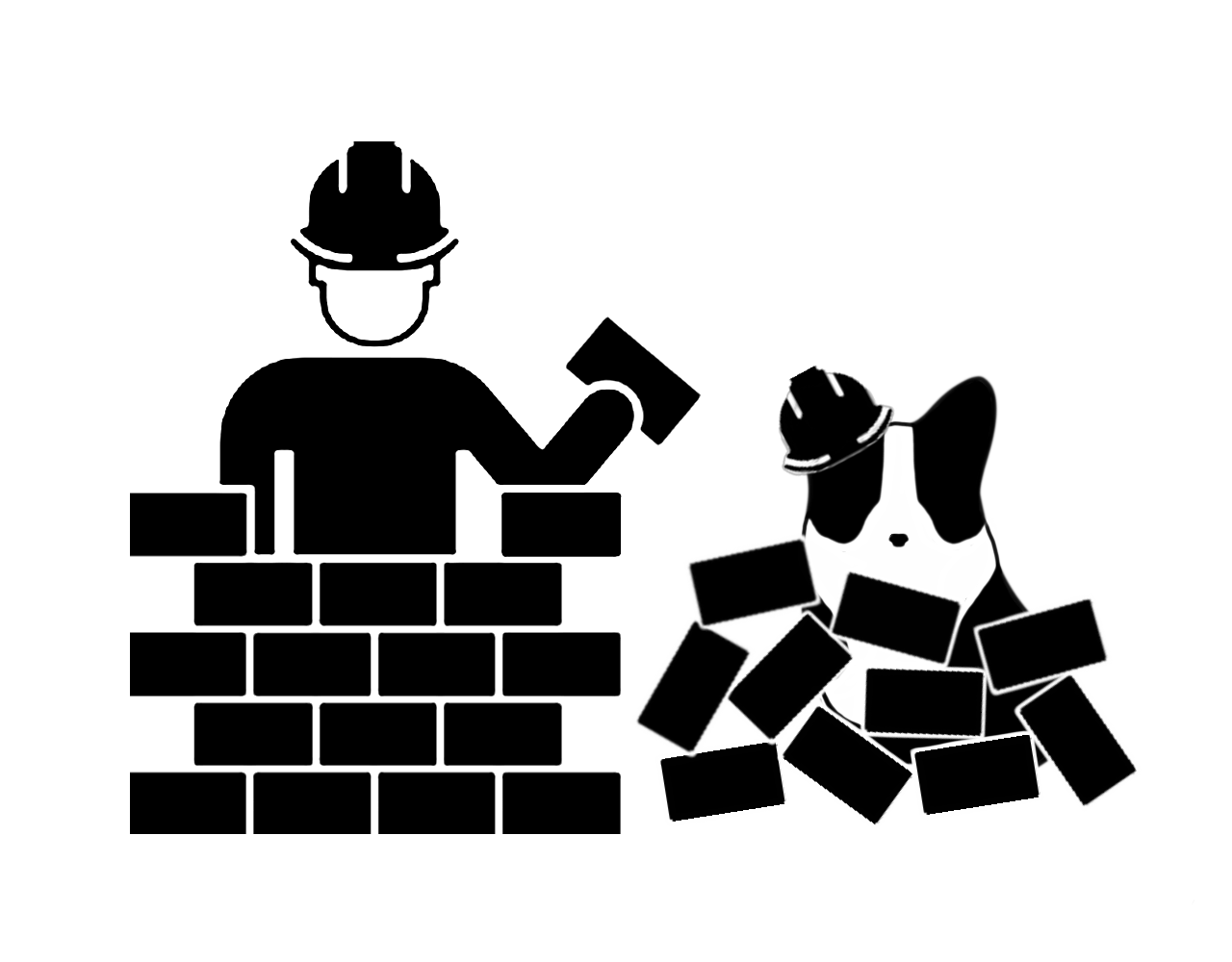 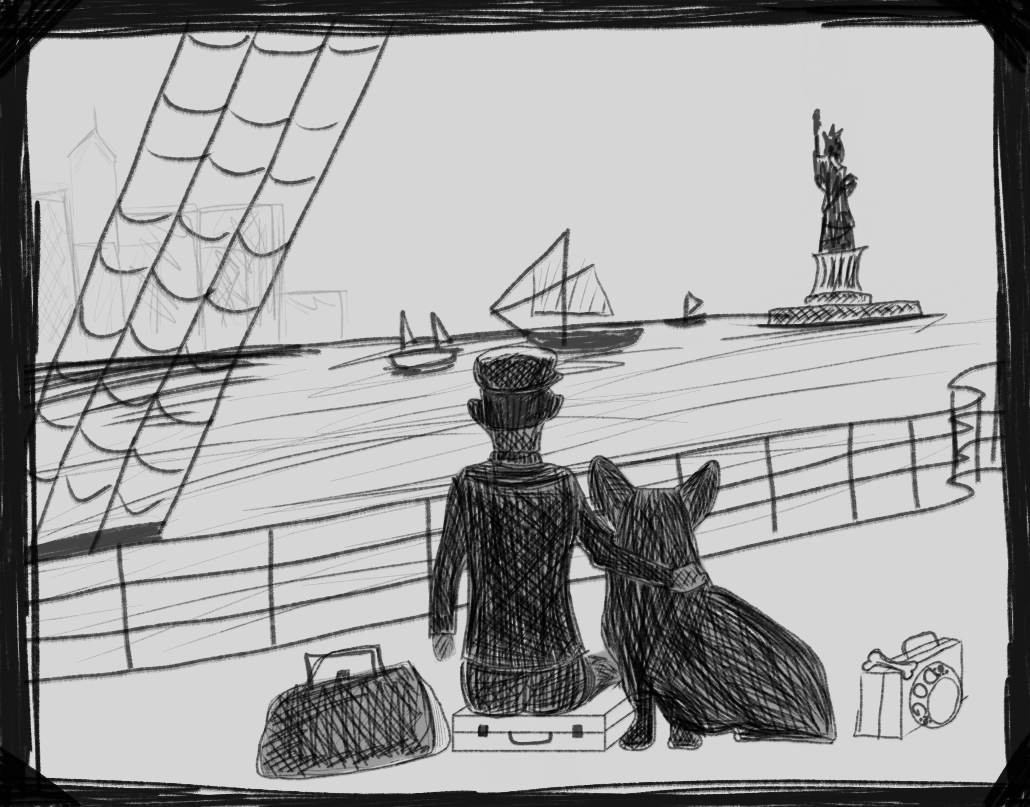 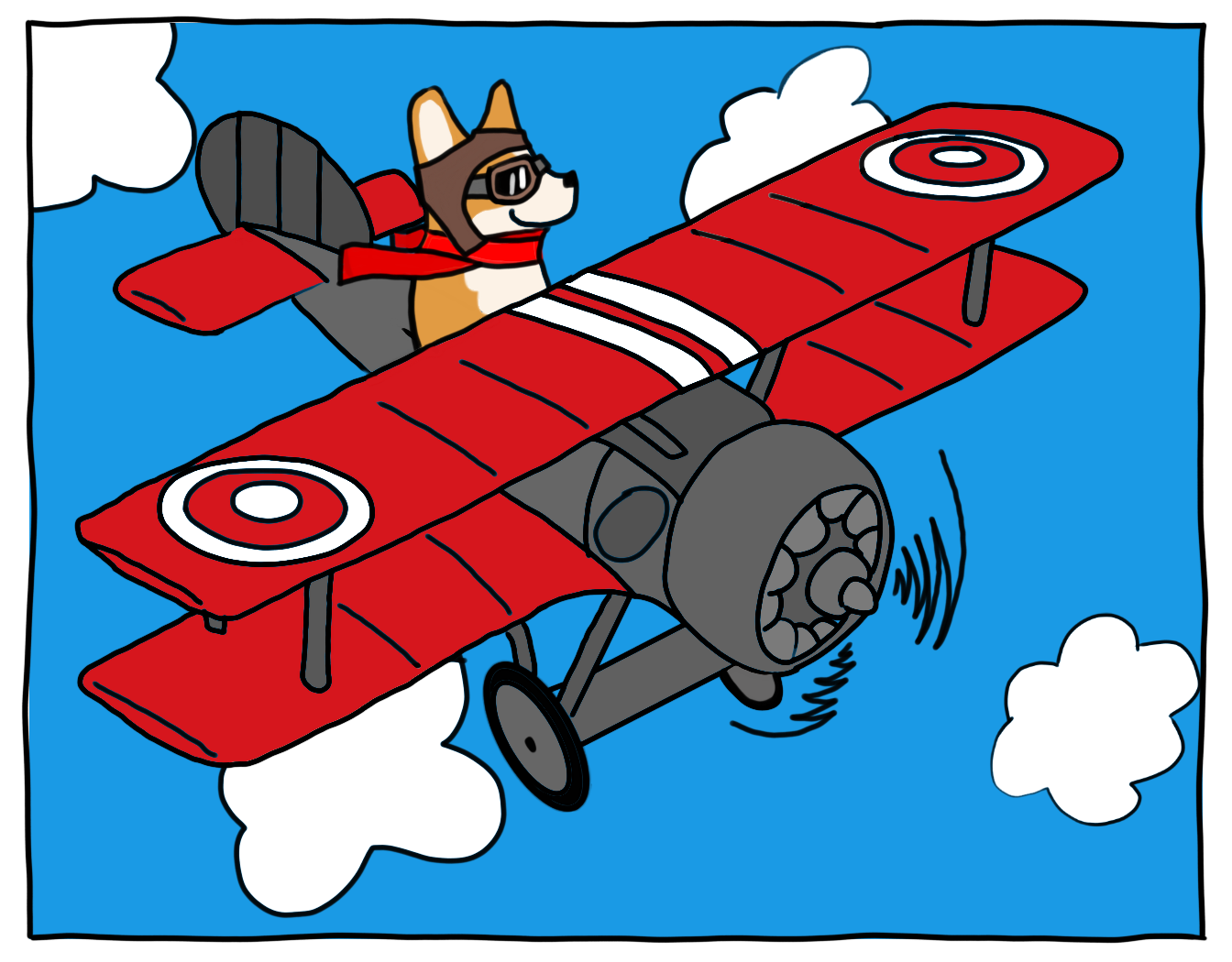 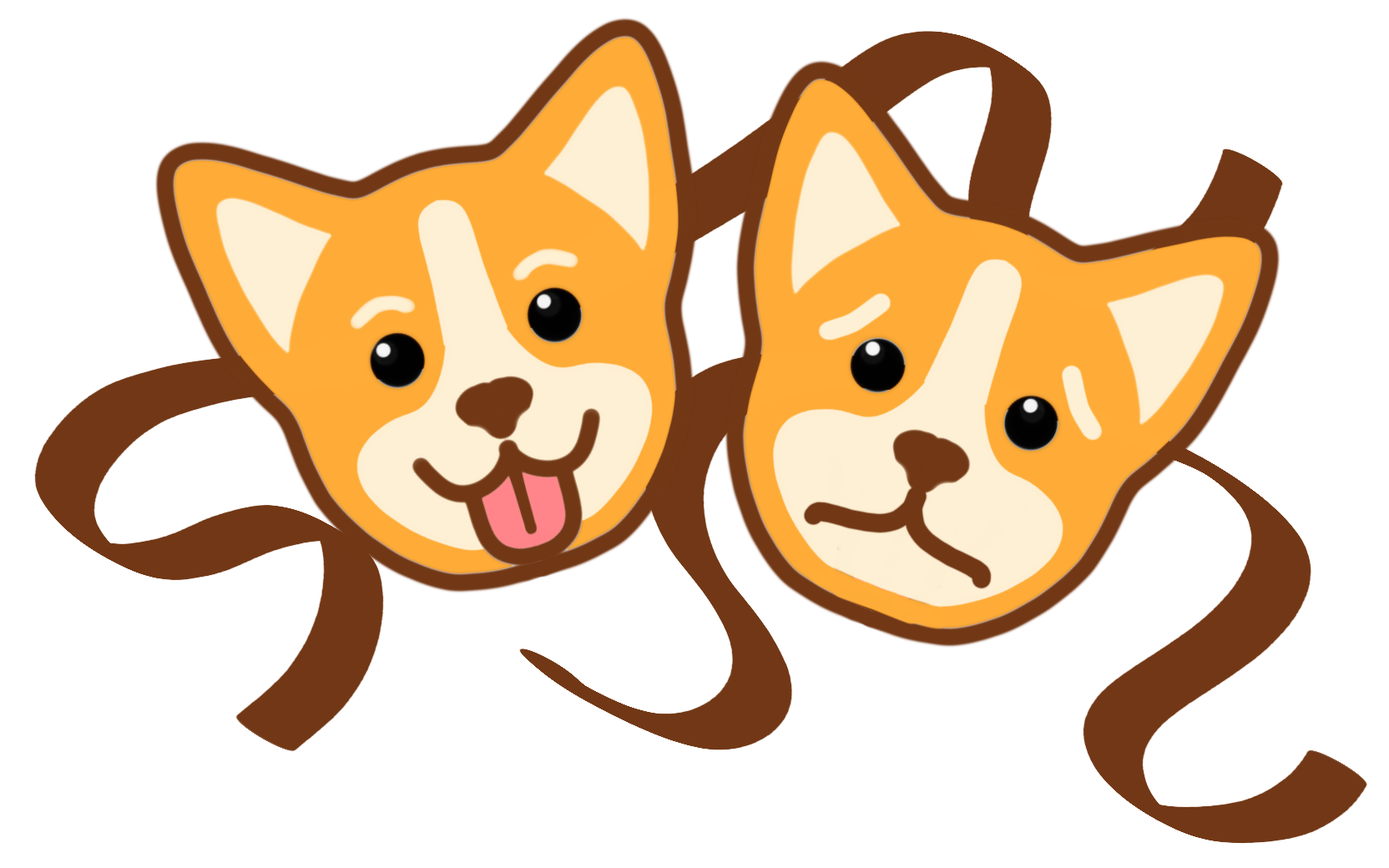 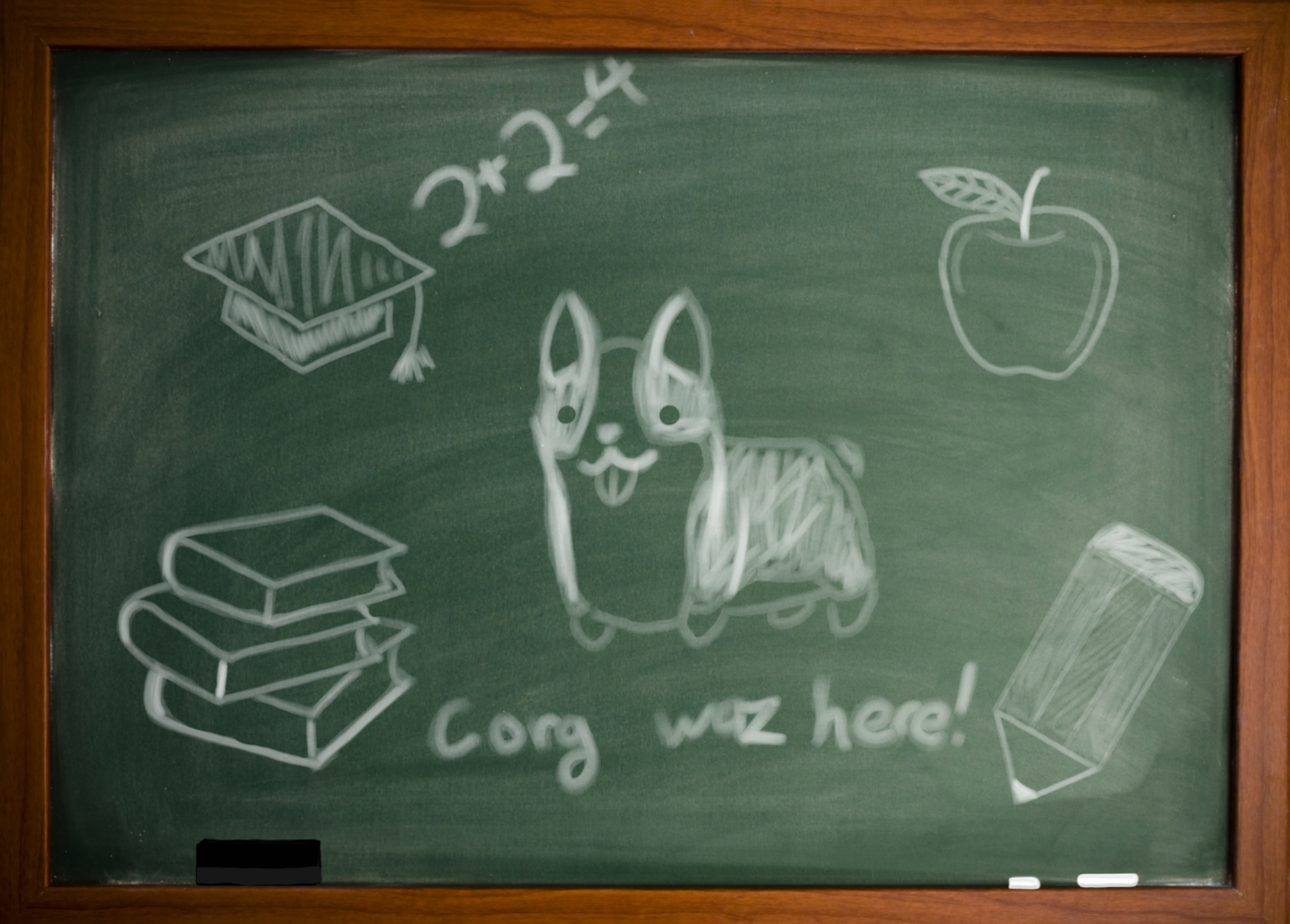 Education
Books
Artwork
Earthquakes
Crime
Theater
Weather
Airlines
Immigration
Construction
CORGIS
The Collection Of Really Great, Interesting, Situated, Datasets
See the full 40+ collection at
https://think.cs.vt.edu/corgis